Problem No. 5: “CAR”
Build a model car powered by an engine using an elastic air-filled toy balloon as the energy source. Determine how the distance travelled by the car depends on relevant parameters and maximize the efficiency of the car.
Overview
balloon observations
piston inflation/deflation model
energy input and output
rubber stretching losses
construction
observed motion
parameters
initial conditions (volume, pressure)
jets, nozzles
maximised travelled distance and efficiency 
conclusion
PISTON MODEL ~ energy
piston contains all air later used for inflation/deflation
slowly pushed – balloon inflates
released piston – balloon deflates






at every moment ideal gas law equation states:
V1f
V2f  = 0
V20 = Vpiston
V10
pf
p0 = patm
final state
initial state
integrating initial to final state
PISTON MODEL ~ energy
V2f  = 0
V1f
maximal available energy
deflation work
same equations valid
V10
pf
p0 = patm
known conditions
Pressure / volume relation inflation and deflation
pressure
digital pressure sensor
volume
photos taken at known pressure
balloon edge coordinates 
balloon shape determined
balloon radius/height function 
numerically integrated
shape rotation – body volume
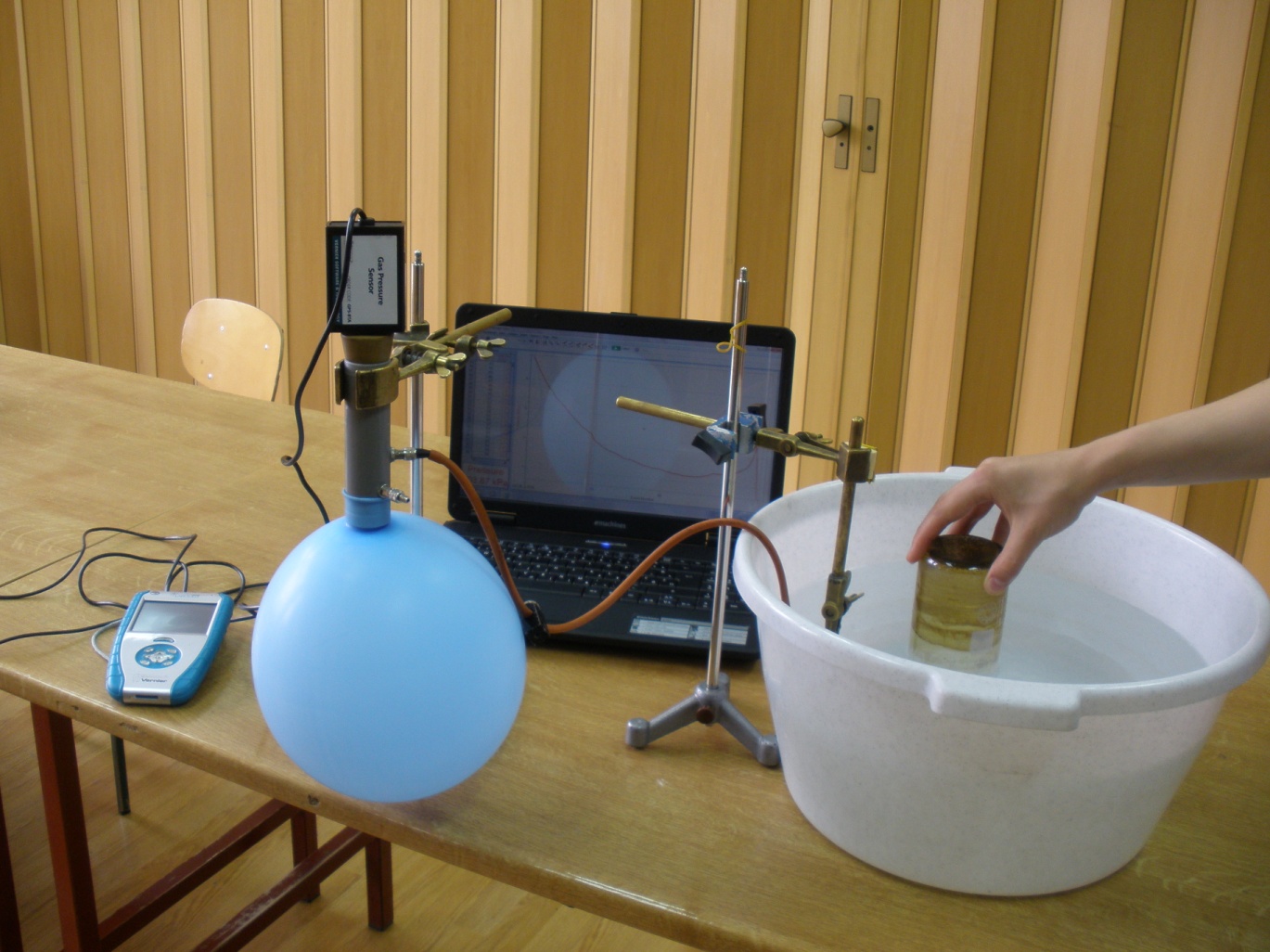 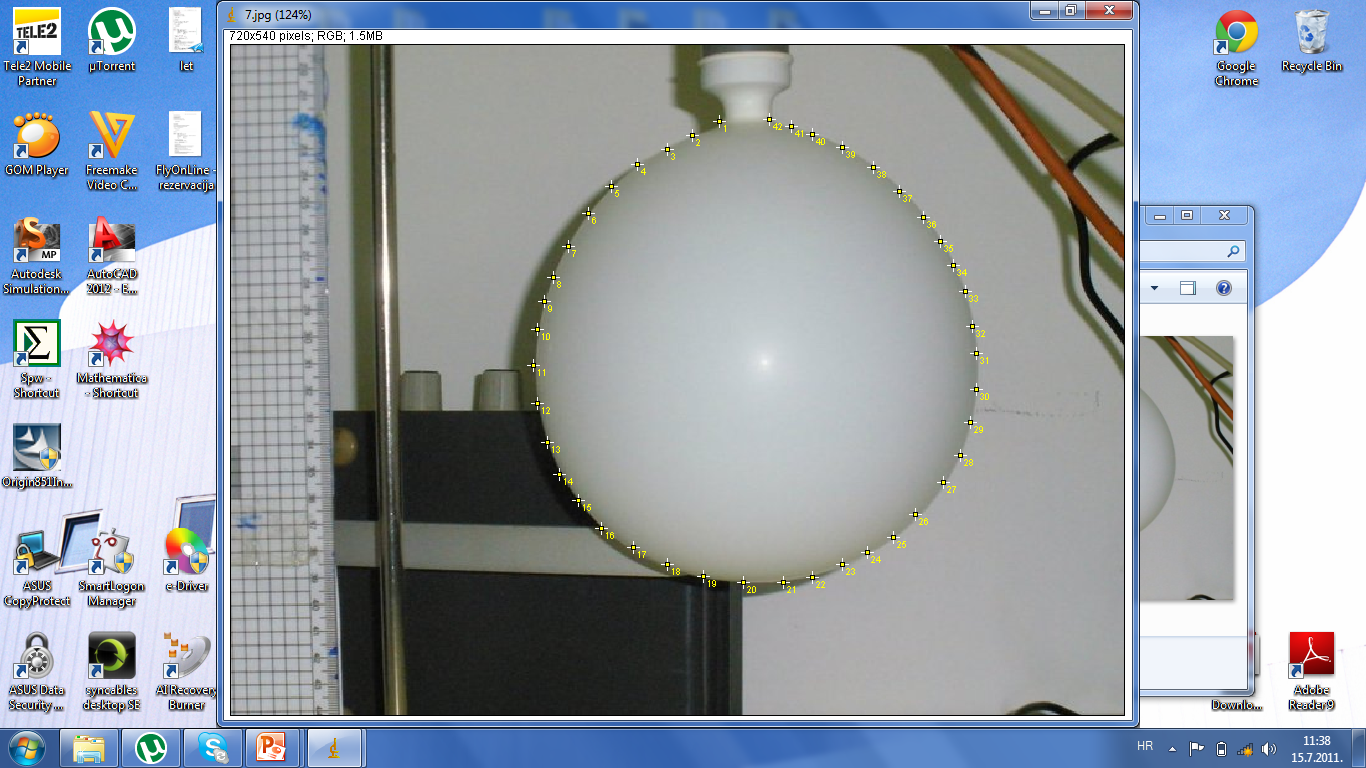 height
radius
Typical pressure/volume relation
deflation curve  is under the inflation curve
energy partly lost due to rubber deformations
Baloon stretching – theoretical curve
*Y. Levin, F. L. da Silveira, Two rubber balloons: Phase diagram of air transfer, PHYS. REV. E (2004)
Balloon stretching
obtained curve has the expected maximum
due to surface/force relation

explains and confirms the obtained shape of the overpressure/strain curve
Consistency of measurements
the stress-strain curve depends on the maximum loading previously encountered (Mullins effect)
later measurements – rubber already deformed
occurs when the load is increased beyond its prior value
less pressure difference needed to inflate to a certian volume
pV relations 
same balloon – multiple usage
initial volume (pressure)

OBSERVATION
pV graph for 1st and 10th measurement greatly differ
Consistency of measurements
1st and 21st measurement vary greatly
rubber deforms after few measurements
10th-25th measurement comparable (similar)
afterwards balloon breaks
Initial volume
surface under the curve enlarges with initial volume
determining part of total input and output energy
efficiency is determined by the deflation and inflation surfaces under the curve
 ratio between (initial + final conditions) + surface under the curve
Initial volume
input energy
inflation
inflation/deflation varies
rubber stretching
Construction
balloon
plastic tube
cart /
styrofoam
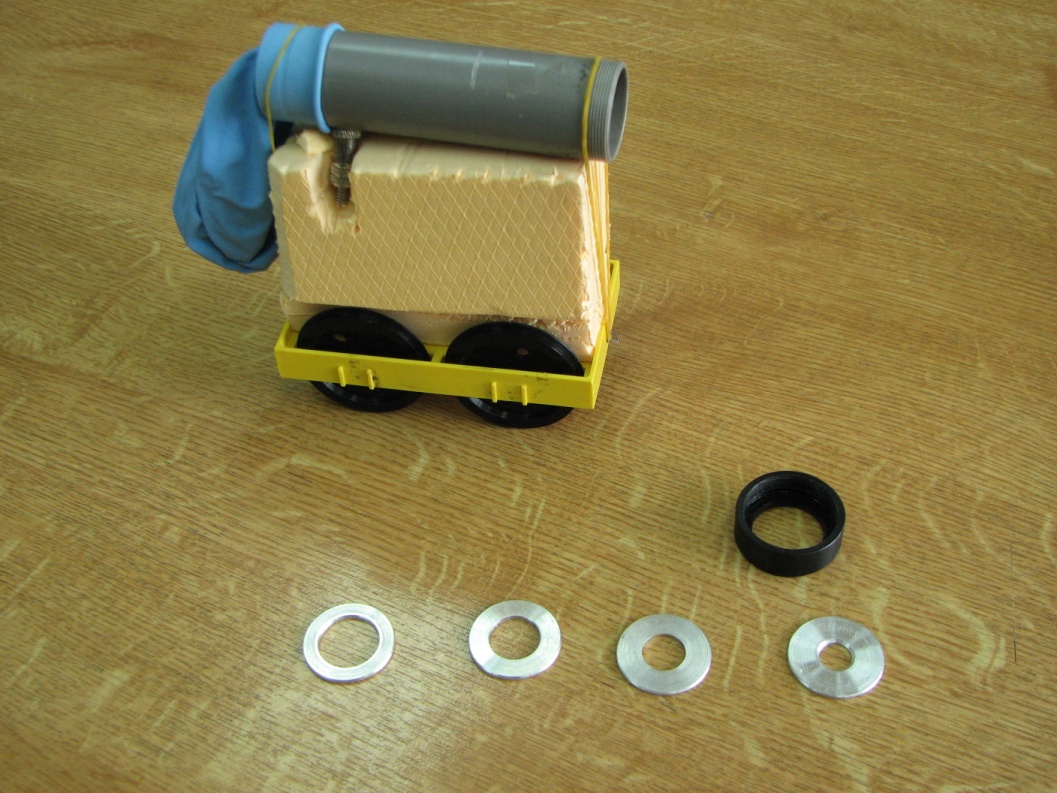 plastic cart (lenght ~ 12cm)
styrofoam
plastic tube (d = 2,9 cm)
metal jets / cardboard noozles
car mass ~120g
Observed motion - setup
car
rails – with distance scale
rails
car moving straight
position determination
lenght 5 m
video 
camera 120 fps
placed 10 m from the rails
analysis 
time / distance coordinates
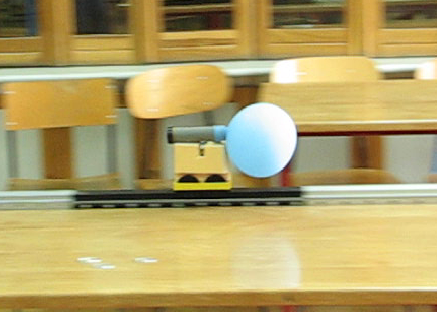 Observed motion
vmax
decceleration
deflation 
accelerated motion
distance/time graph obtained from video coordinates
program time-distance graph: 
5 data points frame – cubic or linear curve fitted
derived: one point in the v-t graph		  
moves one point to the next frame
Travelled distance
Basic working principle
vair
vcar
Ffr
Basic working principle
vair
vair
vcar
vcar
Ffr
Ffr
Initial volume
simplified model basic working principle fit
main friction force source is air drag
as the initial volume increases the air drag force gains significance
reason of non-linear progression
simplification
Maximisation – vmax importance
travelled distance
efficiency
Parameters
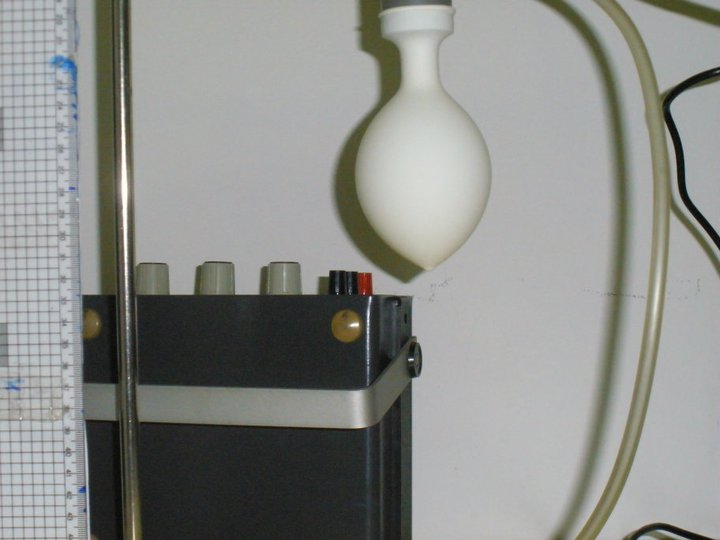 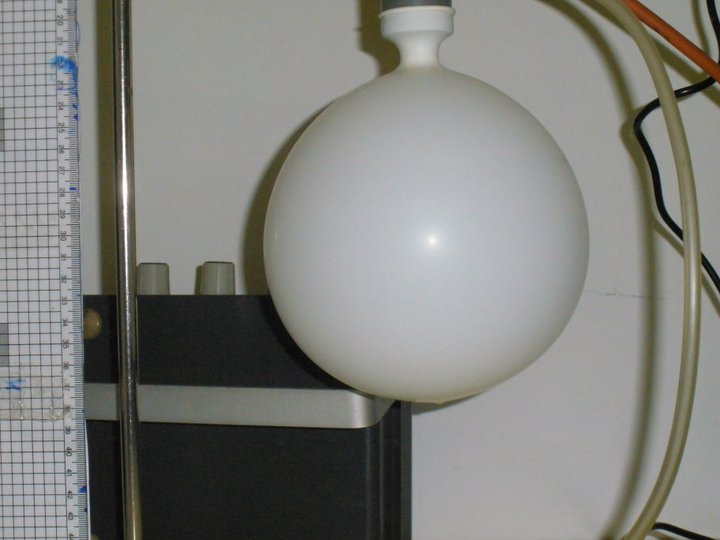 initial volume
total input energy
rubber stretching losses

jet diameter
volumetric flow of air Q
Reynolds number 105 
tubulent flow
exit velocity
deflation time

nozzle
directs the flow
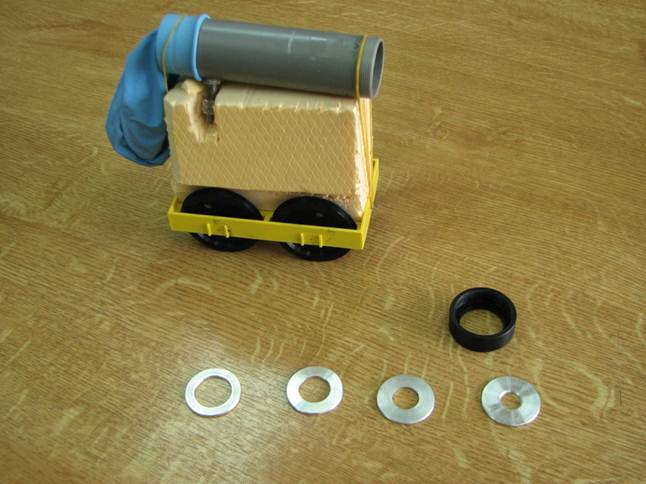 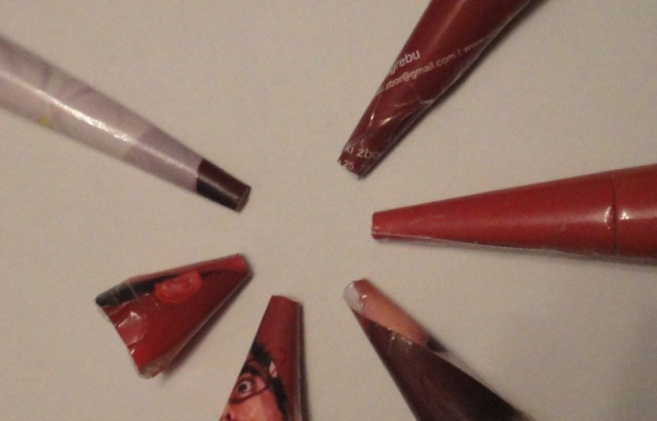 Initial volume
initial volume! – pressure
total input energy and deflation energy
critical sizes
min  
needed to overcome static friction - start car movement
max 
radius ~ car height 
the balloon must not touch the floor
range ~ 0.15 dm3 - 4.5 dm3
deflated balloon ~ 0.075 dm3
air drag friction force
Initial volume Results
efficiency:
output/input energy
small 
losses on the air kinetic energy
maximisation smallest balloon
Jets - circular tube openings
d1
d2
RESULTS (V~4dm3)
different vmax for a certain diameter
both travelled distance and efficiency depend on vmax2
max efficiency 2.7%
max distance 47.3 m
best jet diameter 1.2cm-1.4cm
NOZZLES – CONE SHAPED
different nozzles change
angle – how well the air is directed
tube lenght – amount of losses due to friction
6 cones – different angles   and thus lenghts (7.5°- 30°)

effective velocity – horizontal component of rapid molecule movements
l
l
RESULTS (V~3dm3) d=1cm
different vmax for a certain diameter
both travelled distance and efficiency depend on vmax2
max distance 20.5 m
max efficiency 1.5%
best cone angle 15°-20°
Conclusion
piston inflation/deflation model – energy evaluation
stretching losses – theoretical and experimental curve
basic working priciple explained
found maximum conditions for jets and noozles
travelled distance
efficiency
initial V =4.5dm3 max
optimal:
jet diameter1.2cm
nozzle angle 20°
 DISTANCE 70m
initial V=1.5dm3 min
optimal:
jet diameter 1.2cm
nozzle angle 20°
EFFICIENCY 6,4%
Thank You!
PISTON MODEL ~ energy
V1f
V2f  = 0
V20 = Vpiston
V10
pf
p0 = patm
PISTON MODEL ~ energy
V1f
V2f  = 0
V20 = Vpiston
V10
pf
p0 = patm
PISTON MODEL ~ energy
Baloon stretching – theoretical curve
initial volume
Baloon stretching – theoretical curve
Friction
F2
Fg
F1
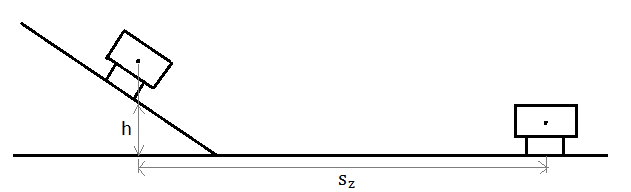 l
s1
s2
h - car-surface distance
s - horizontal travelled distance